29.06, 
Nachmittag
22.06, Nachmittag
20.04, Morgen


27.04, Morgen
04.05, Nachmittag
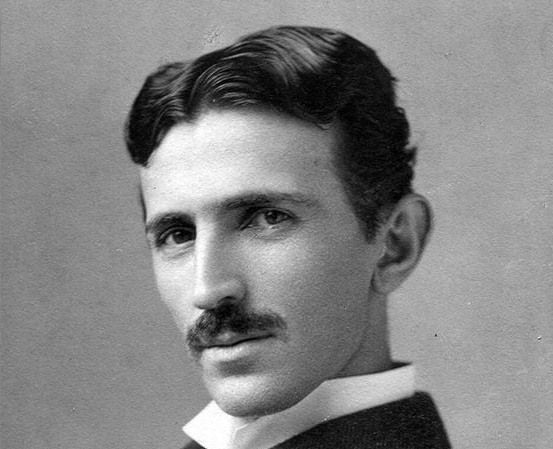 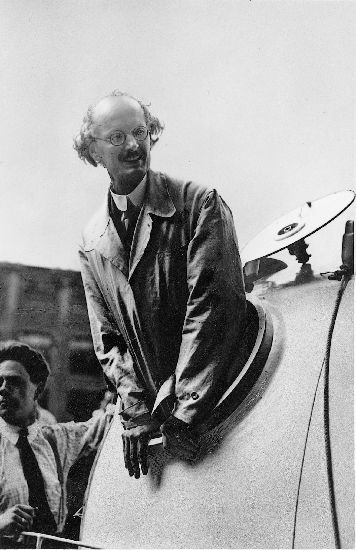 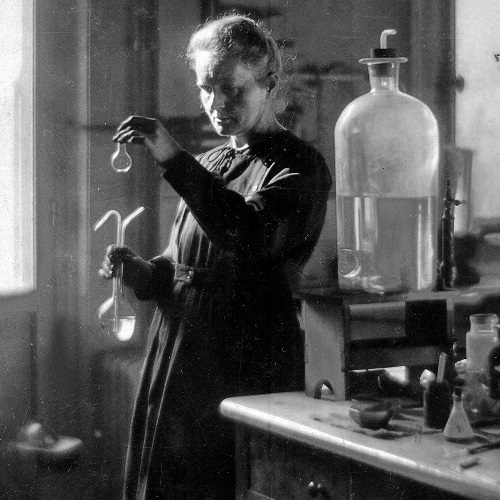 11.05, Ferien
Keine Aktivität
08.06, Nachmittag
15.06, Nachmittag
18.05, PfiLa
Unten angegeben sind nur Zeiträume, in welchen sich unsere meistens 2h langen Aktivitäten befinden
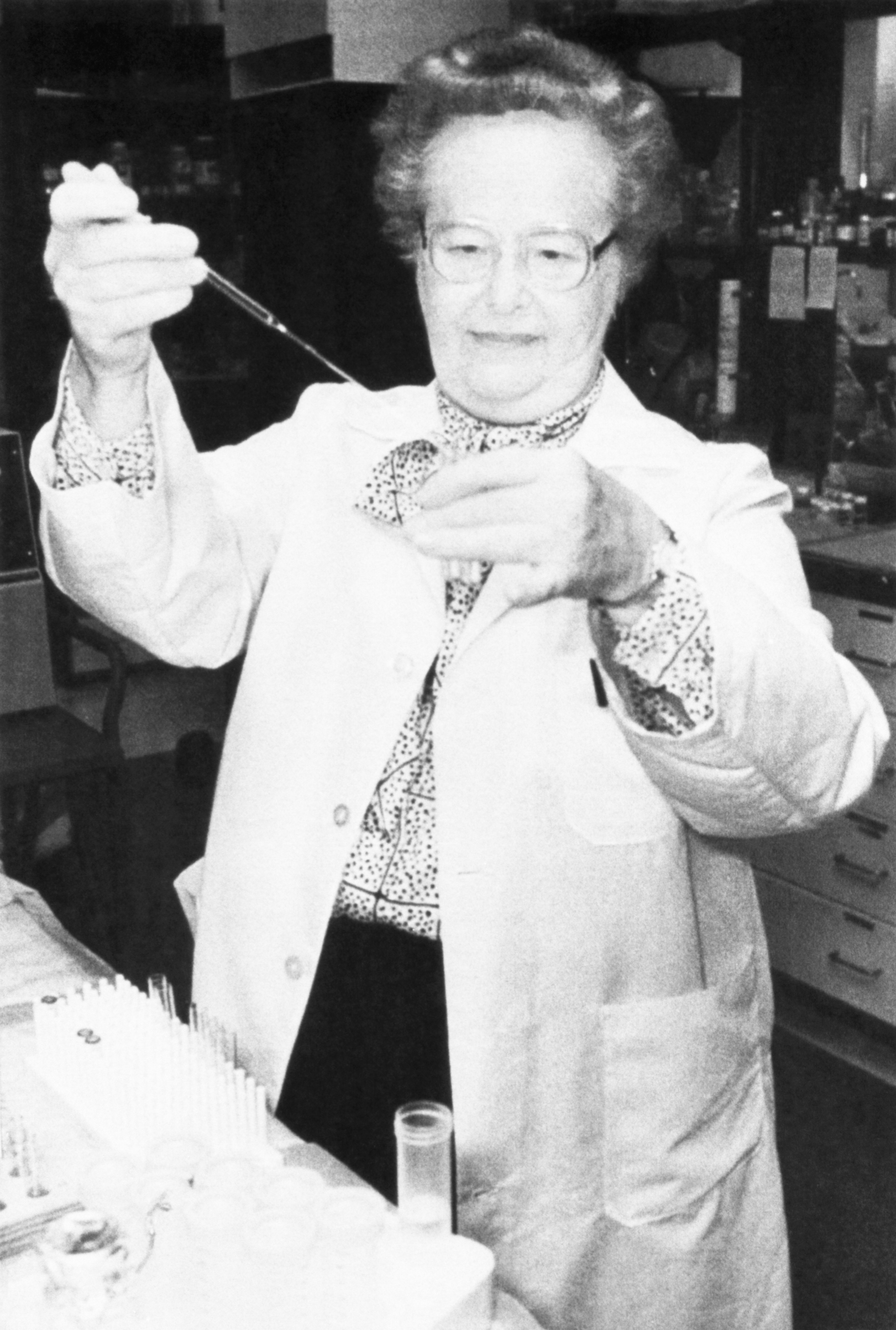 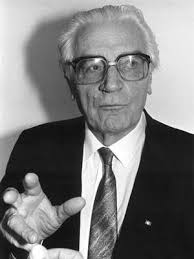 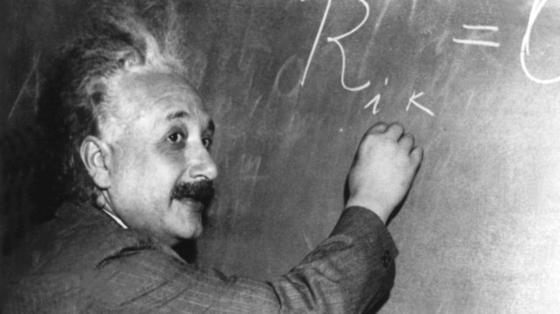 25.05, Heimputz
Keine Aktivität
Morgen ->  08:00 – 11:30
Nachmittag -> 13:00 – 18:00
 Abend -> 17:00 – 21:00
01.06, Nachmittag